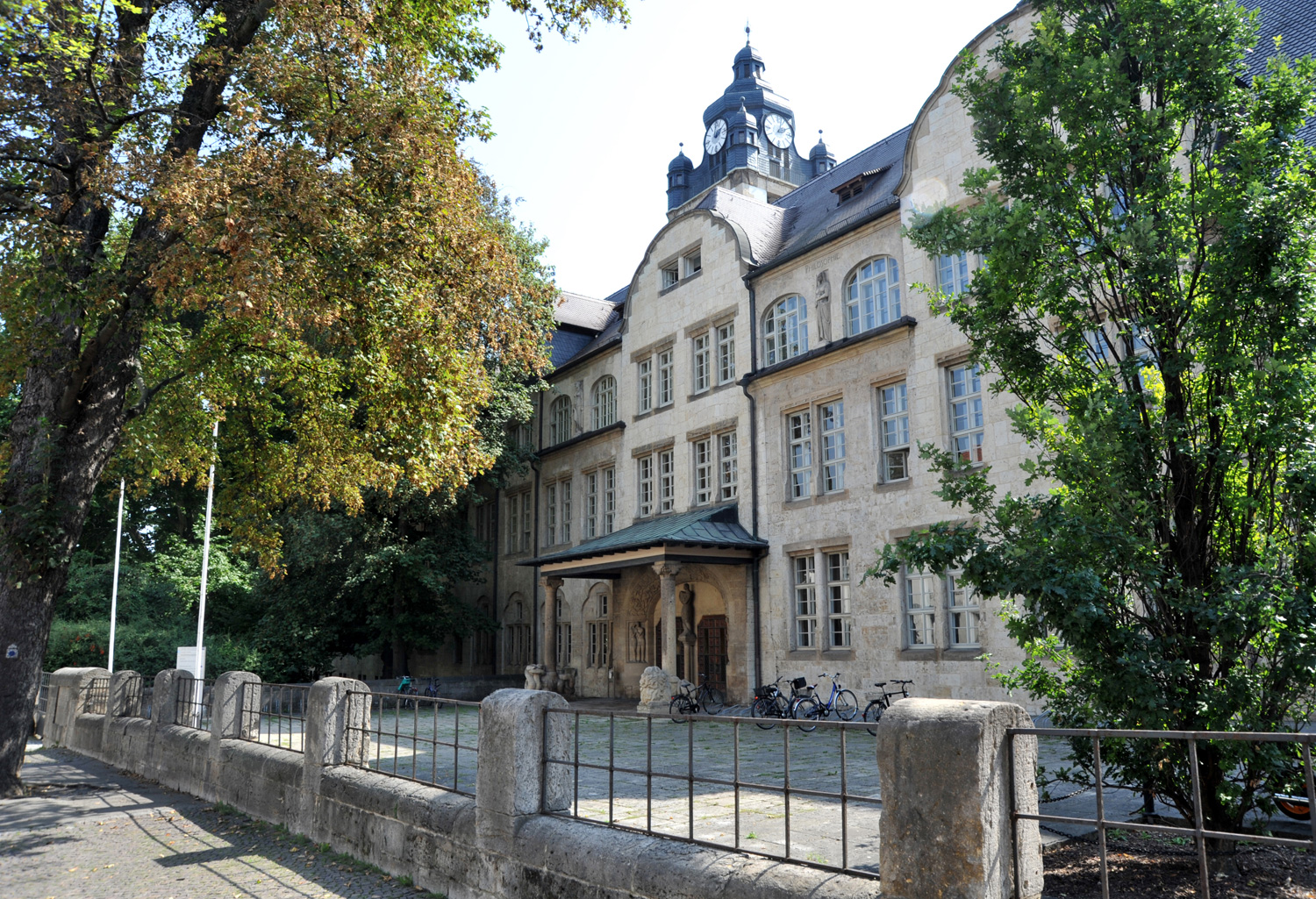 Qualitätssicherung und Professionalisierung in der Tutorierung Deutsch Lehren Lernen

Friedrich-Schiller-Universität Jena
Dr. Bernd Helmbold (Studiengangsleitung)
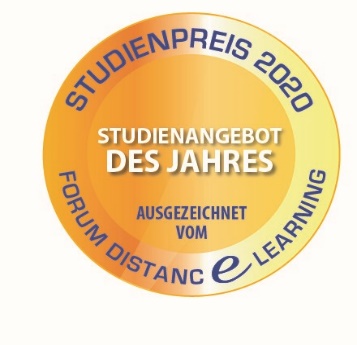 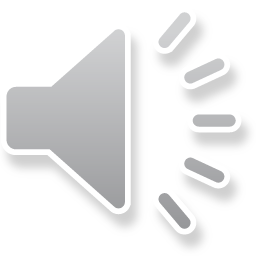 Dr. Bernd Helmbold
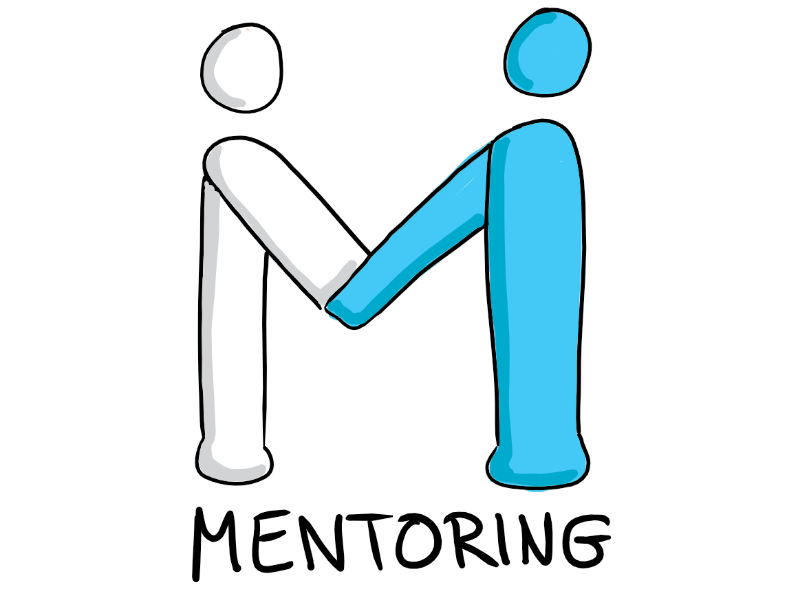 https://www.uni-giessen.de/org/admin/dez/c/personalentwicklung/weitere-angebote/mentoring. Zugiff: 27.10.2021
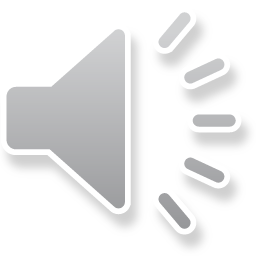 Dr. Bernd Helmbold
Seminarziel und Ansatz
Ziel:
Qualitätssicherung und Professionalisierung der eigenen Tutorierung

Ansatz:
Entwicklung von Reflexionskompetenz über gestufte Erfahrungsperspektiven der Tutorierungspaxis
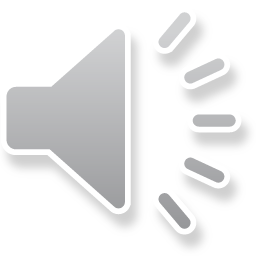 Dr. Bernd Helmbold
Ansatz: Gestufte Erfahrungsperspektiven, was heißt das?
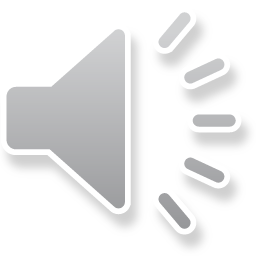 Dr. Bernd Helmbold
Methode
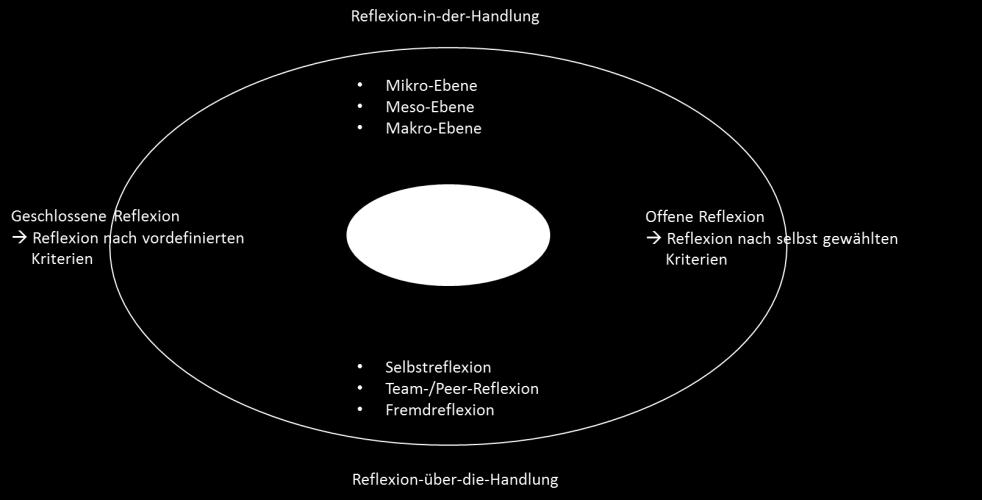 Wyss, Corinne: Zur Reflexionsfähigkeit und -praxis der Lehrperson. Bildungsforschung 5 (2008) 2, S. 7.
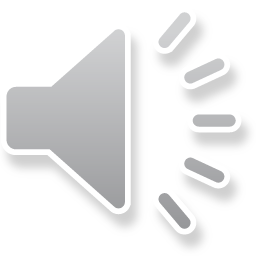 Dr. Bernd Helmbold
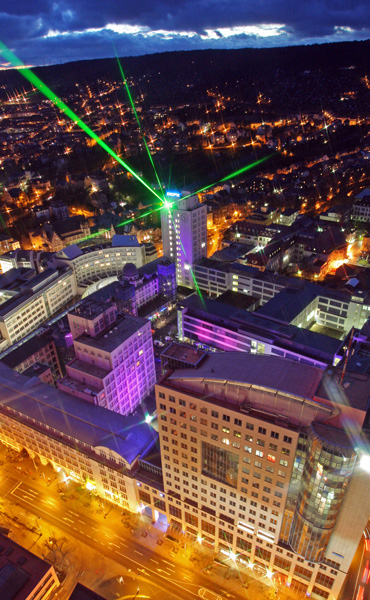 Rollenverständnis: Critical Friends
Ein Critical Friend ist „eine [...] Person, die provokante Fragen stellt, Daten erhebt, die durch eine andere Linse betrachtet werden, und als Freund*in Kritik an der Arbeit einer Person anbringt. 
Ein Critical Friend nimmt sich die Zeit, den Kontext der vorliegenden Arbeit sowie die Ziele, auf welche die Person hinarbeitet, allumfassend zu verstehen. 
Der/Die Freund*in ist ein*e Befürworter*in des Erfolgs und trägt in ihrer/seiner Rolle dazu bei!

Costa, Arthur L. / Kallick, Bena (1993): "Through the Lens of a Critical Friend", in: Educational Leadership: journal of the Department of Supervision and Curriculum Development, 51(2), S. 49-51.
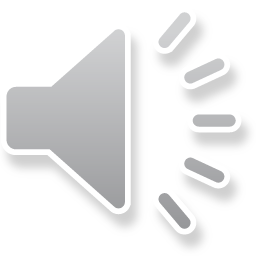 Dr. Bernd Helmbold
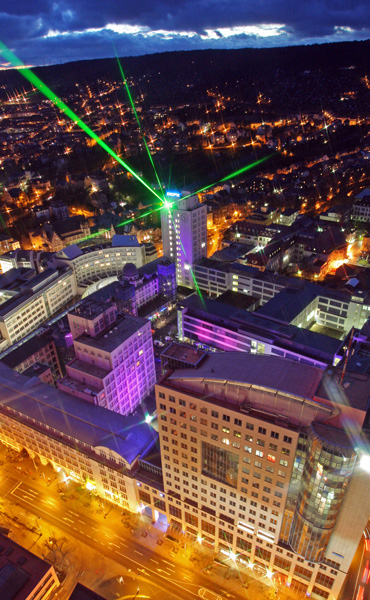 (technical) rationality:
Hier geht es um:

Ihre Vorgaben (Z.B. Handbuch)

Handlungsanleitungen (z.B. Tutorierungshinweise)

Ihre Routinen (z.B. Textbausteine)

Ihre Routinen (z.B. individuelle Praxen)
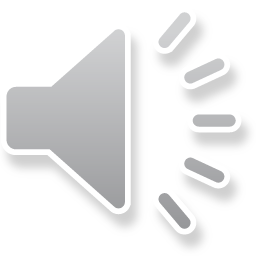 Dr. Bernd Helmbold
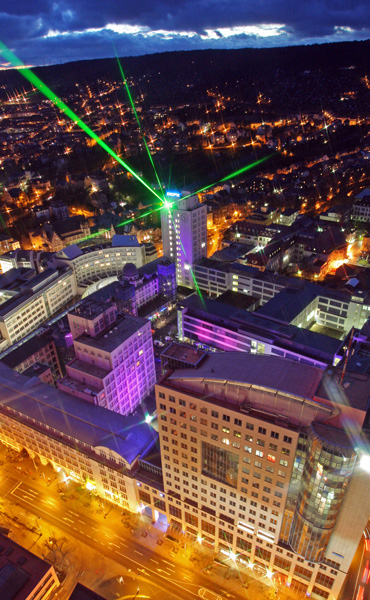 reflection on action (online):
Hier geht es um die Reflexion:
Ihrer Tutorierung anhand Ihrer Fallbeispiele
zuerst individuell durch Beschreibung (mdl. oder schrftl.)
dann als Peer/Team-Reflexion
Stufen:
Philosophie (Einstellungen)
Prinzipien (die sich daraus ableiten)
subjektive Theorien (Begründungen)
Praxis (Nachvollziehbarkeit für andere)
siehe: https://doi.org/10.1177%2F1362168815617335
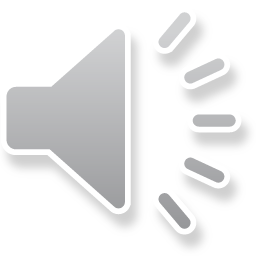 Dr. Bernd Helmbold
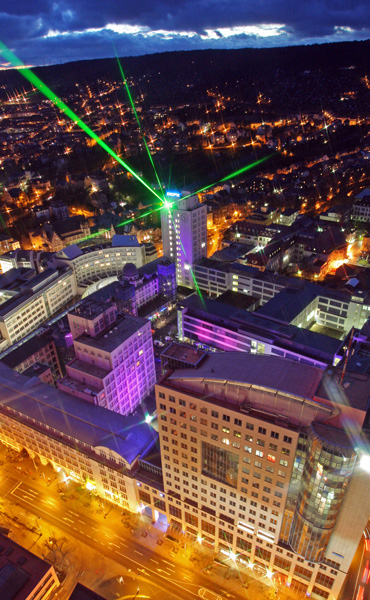 reflection on action (online):
Prozess wird 3fach durchlaufen:
Sie suchen 3 Fallbeispiele aus Ihrer aktuellen Tutorierung
erstes wird mdl. oder schriftl. selbstständig reflektiert und
Auffälligkeiten/Beobachtungen in der Videositzung geteilt
2+3 werden im Tandem mittels Peerfeedback eingebracht 
am Ende trifft jeder für sich Aussagen zu den Stufen 1 bis 3 (Philosophie, Prinzipien, subj. Theorien)
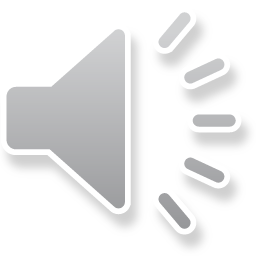 Dr. Bernd Helmbold
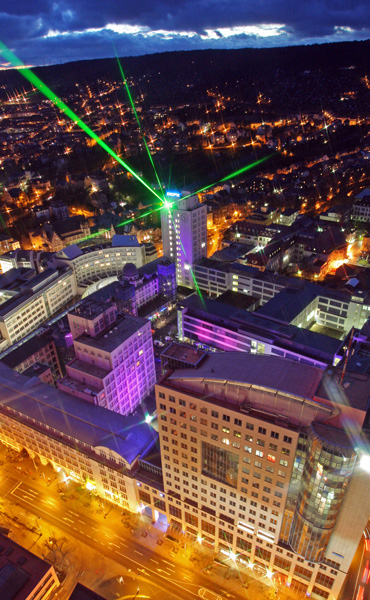 reflection in action (individuell):
Es geht um die Reflexion während Ihrer Tutorierung 
Sie führen eine Erkundung Ihrer eigenen Tutorierungspraxis durch (PEP)
Sie dokumentieren diese in angemessener Weise
Sie bereiten eine Präsentation Ihrer Erkundung für die Präsenz vor

Orientieren Sie sich an den Aspekten, die in DLL für die PEPs gelten:
Impuls kommt aus Ihrer Praxis
Frage formulieren, Motivation, Zielgruppe beschreiben
Methode und Indikatoren fixieren
Ergebnisse darstellen
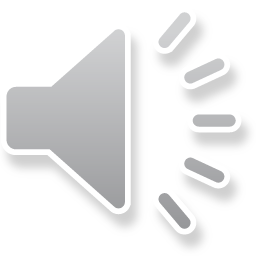 Dr. Bernd Helmbold
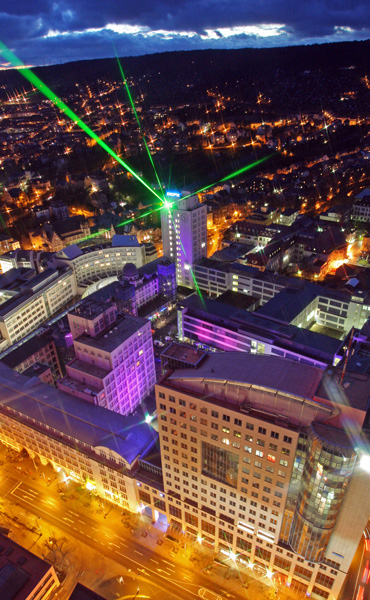 reflection on action (Präsenz):
Präsentation:
Ihrer PEPs
unserer Forschungsergebnisse
jeweils Team-Reflektion (critical friends)
Sammlung und Diskussion zu den 4 Stufen (Philosophie, Prinzipien, subjektive Theorien und Nachvollziehbarkeit)

Formulierung von Merkmalen für gutes Tutorieren

Evaluation des Seminares
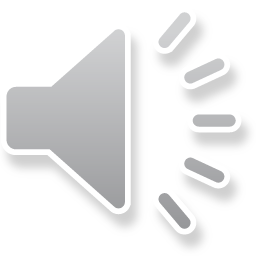 Dr. Bernd Helmbold
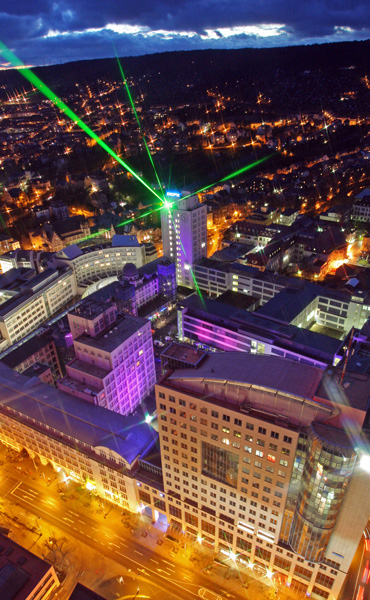 reflection on action (Präsenz):
Hier geht es in der Reflexion darum:
Erkenntnisse sichtbar und analysierbar zu machen
Transparenz zu erzeugen und Qualitäten auszuhandeln
„gute Praktiken“ abzuleiten
Voraussetzungen zu schaffen, Handeln zu „reorganisieren“
den eigenen Prozess zu beschreiben
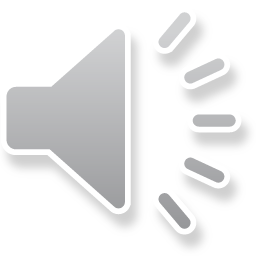 Dr. Bernd Helmbold
Zeitplanung und Durchführung
Dauer: 5 Wochen online + 2 Tage Präsenz (Januar)

Videotreffen am Ende der jeweiligen Online-Woche

Aufgaben werden fortgeschrieben – Entwicklung des Kurses wird berücksichtigt


siehe: https://kurs.uni-jena.de/mod/page/view.php?id=2323
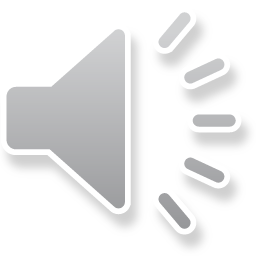 Dr. Bernd Helmbold
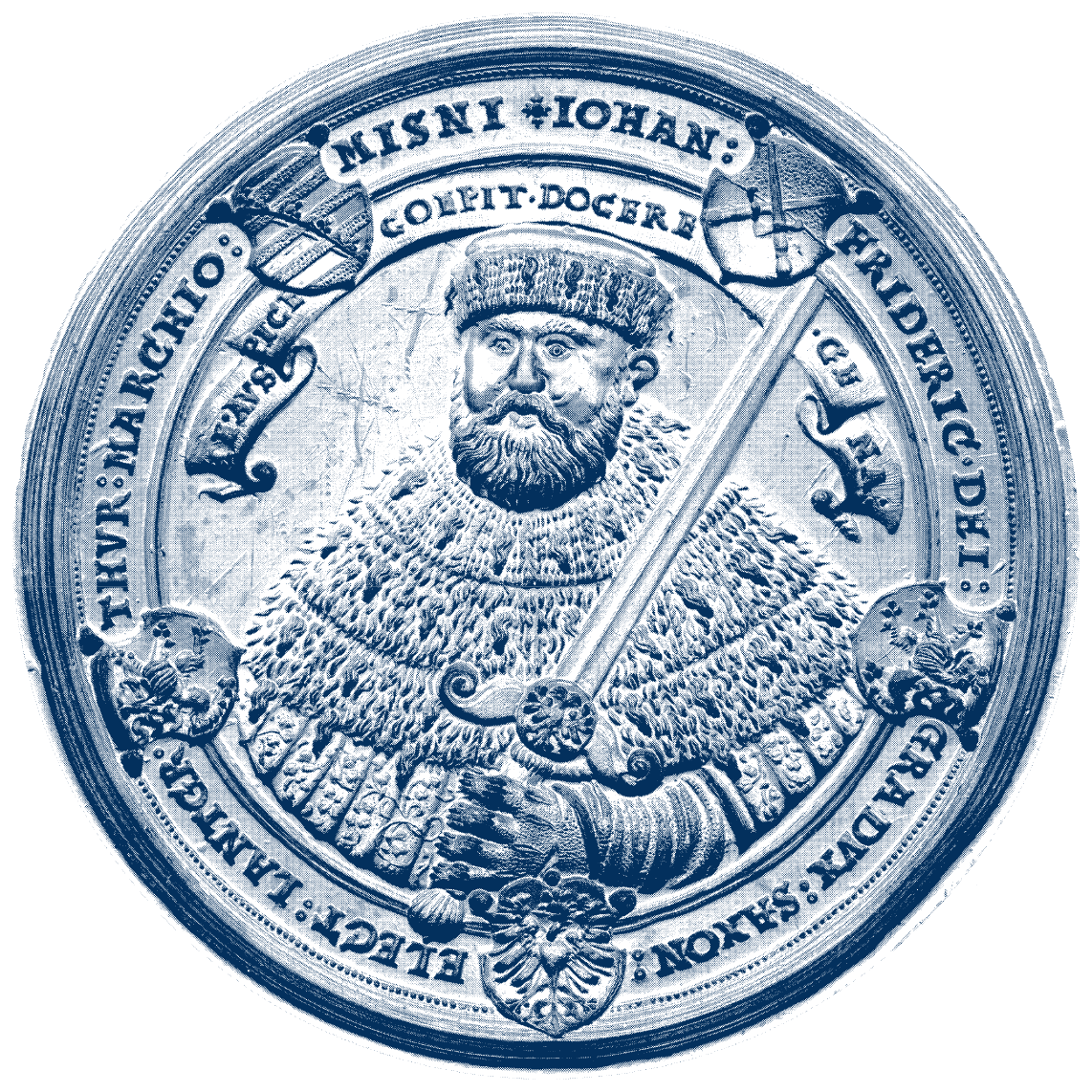 Vielen Dank 
für Ihre Aufmerksamkeit!
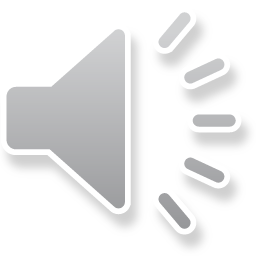 Dr. Bernd Helmbold